«Книжки-самоделки»
Совместная 
деятельность
Родителей и детей.
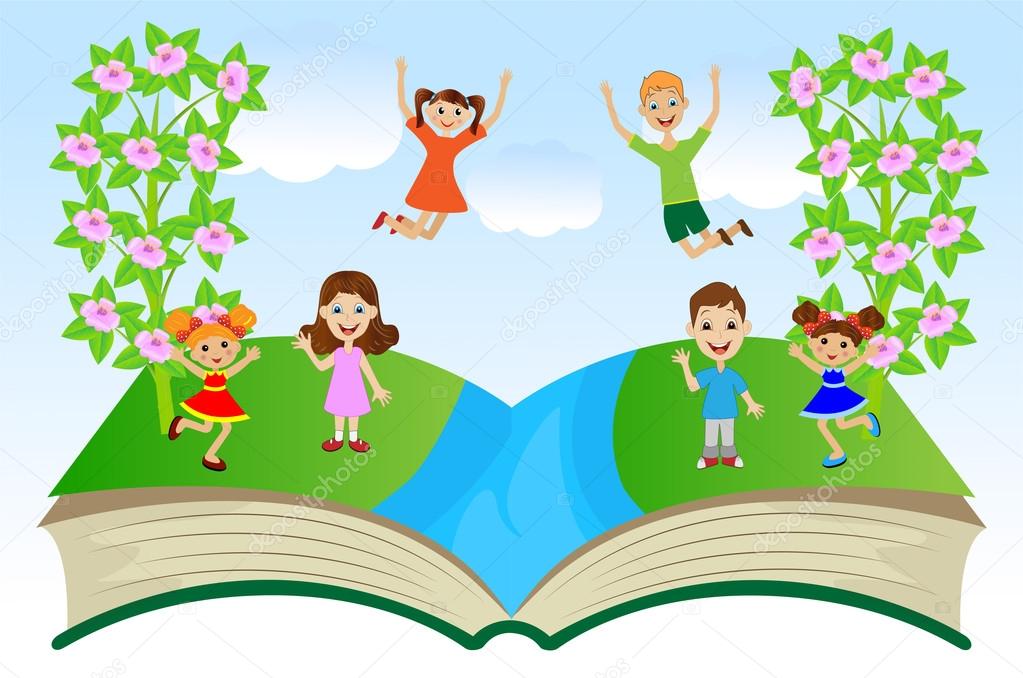 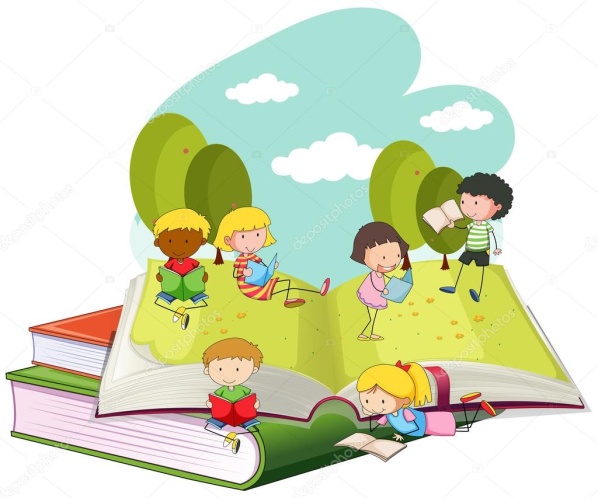 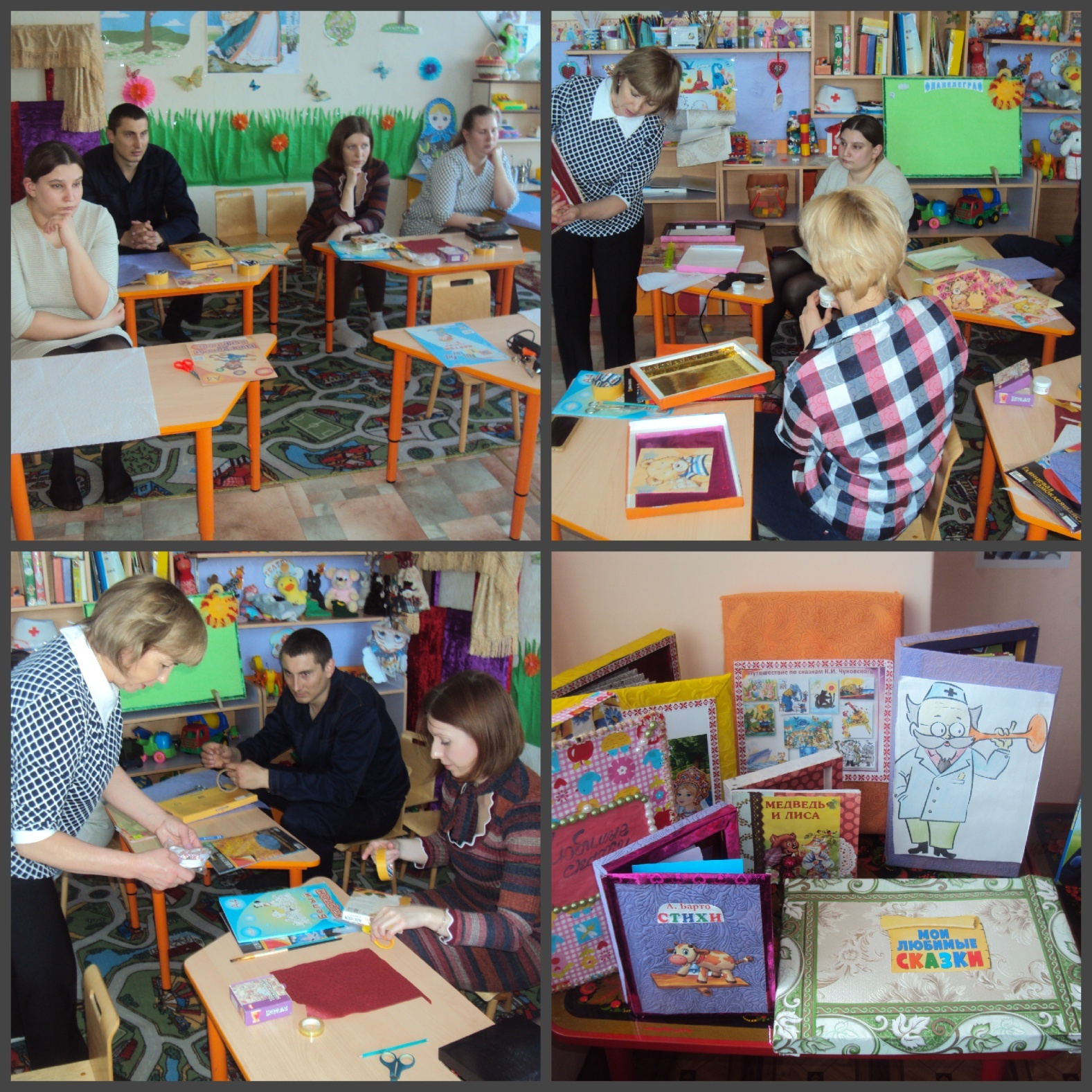 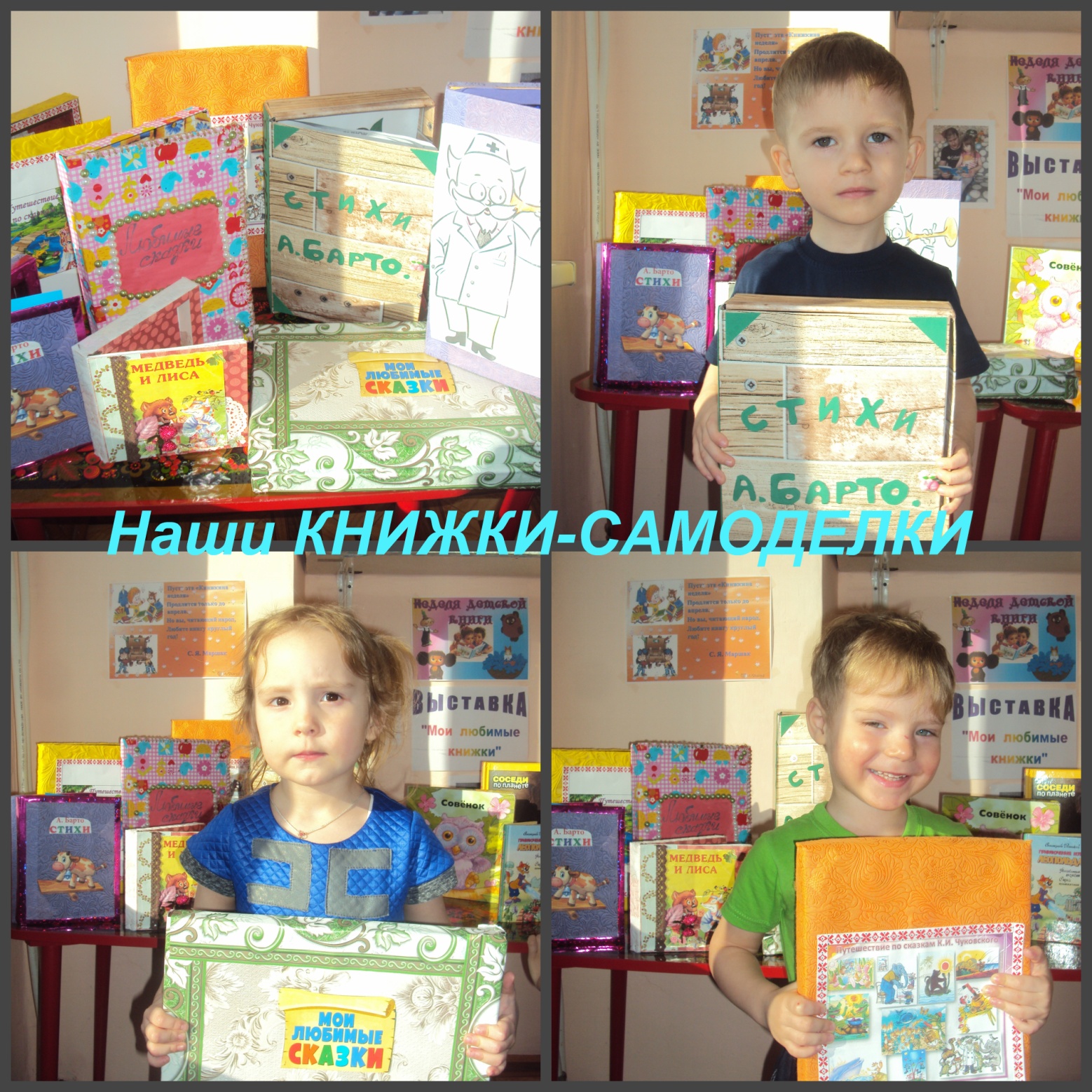 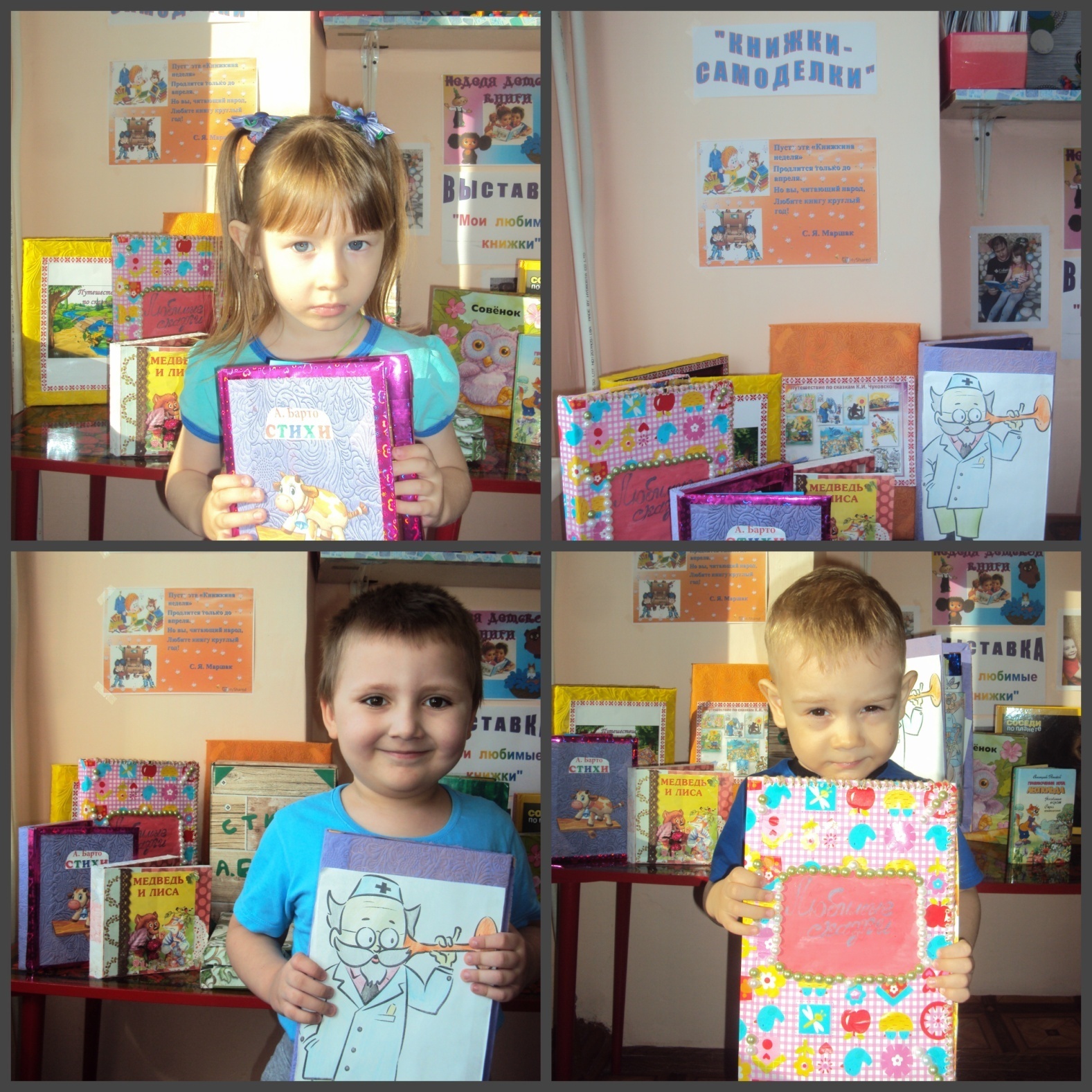 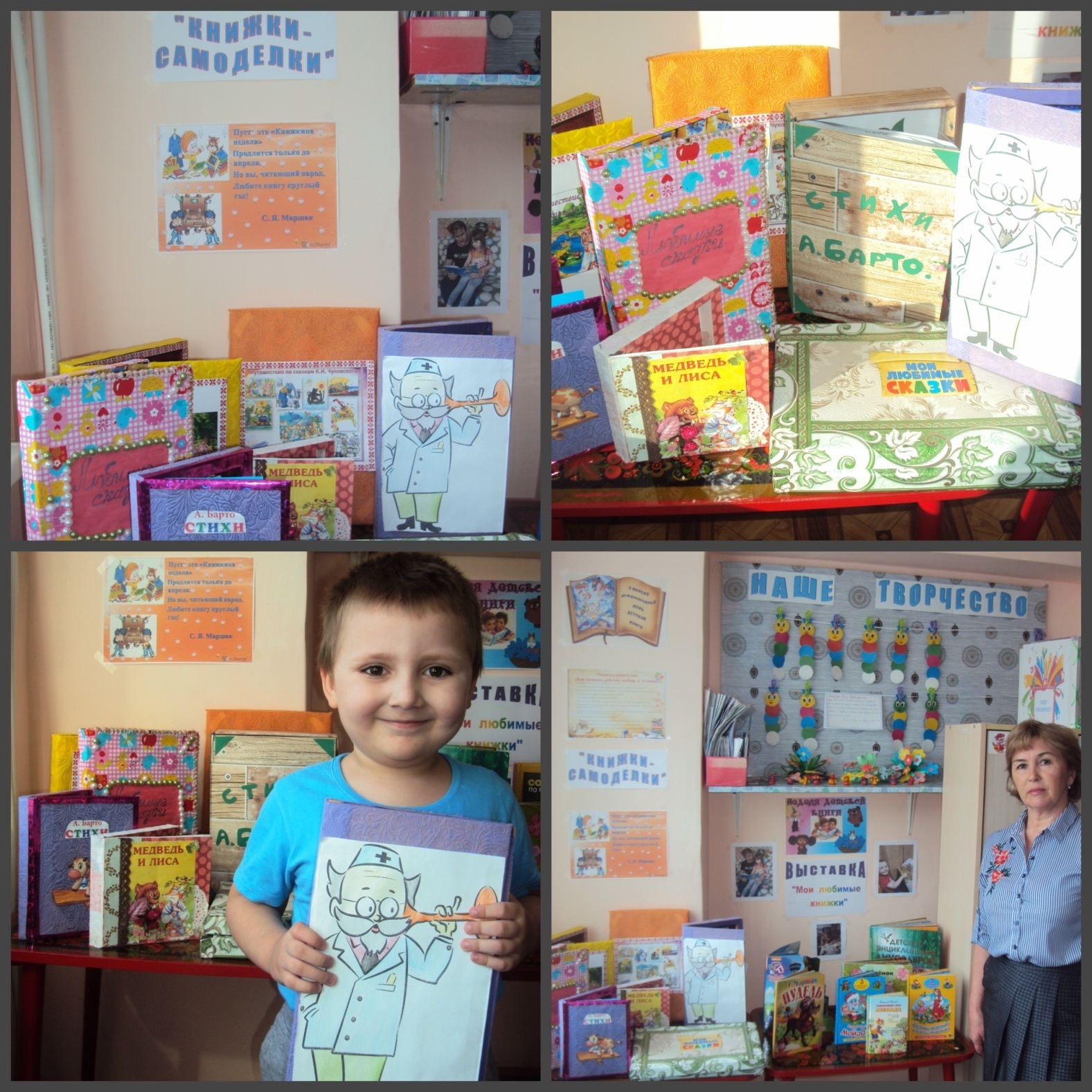